PRPL - TOMOGRAFIE NA TOKAMAKU GOLEM
Finální report
Bc. Jakub Chlum & Bc. Michal Odložilík
Osnova práce
Tomografie na tokamaku GOLEM 

Automatizace tomografie viditelného záření na tokamaku GOLEM
Optimalizace algoritmu
Spouštění na Abacu
Vyzkoušení na různých výbojích
Zahrnutí mezi standardní diagnostiku
Parametr “kvality” výboje
Výsledný postup
Opravy a optimalizace 
Testování automatizace na různých výbojích
Analýza a zpřesnění výsledků
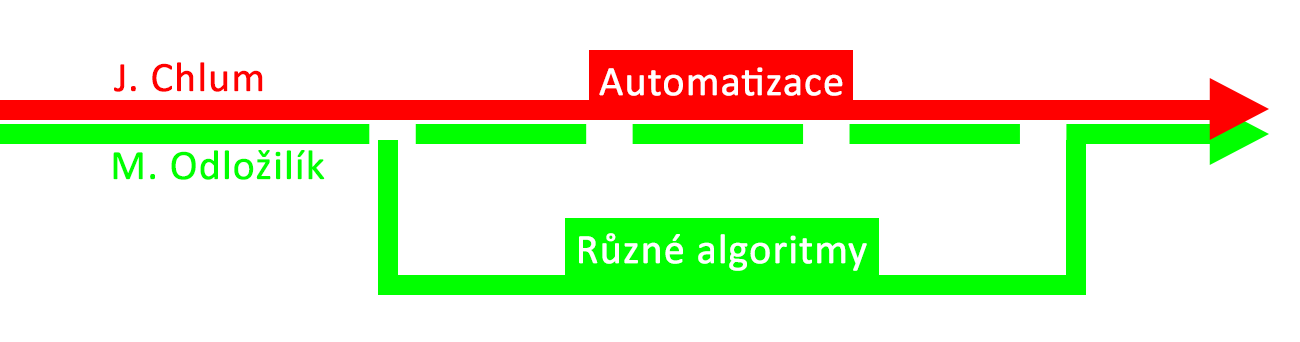 Finále
[Speaker Notes: Druhé kolečko - zatím nejasné - sjednocení obou větví -> nabízí se optimalizace MFR pomocí SVD (možná) - také testování případných selhání automatizace na různých výbojích - jako poslední zpřesnění výsledků dalšími diagnostikami/simulacemi (třeba zahrnutí mag flux z NICE simulací od Petra Máchy a Matyáše Pokorného)]
vývoj chyby χ2 dříve
Optimalizace výpočtu
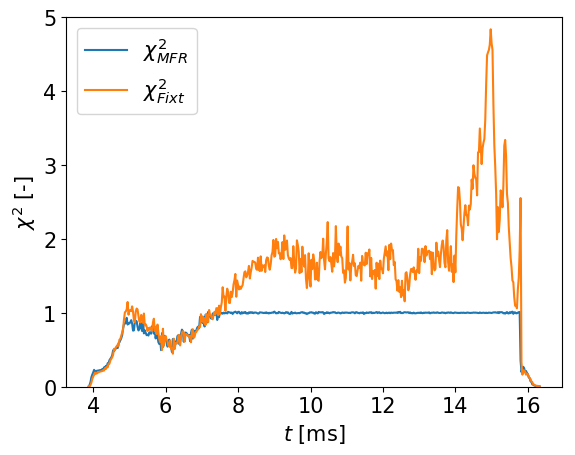 Nový Tomotok - výchozí odhad z předchozího výsledku
Rekonstrukční mřížka: 50x50 → 40x40
Správné použití metody Fixt
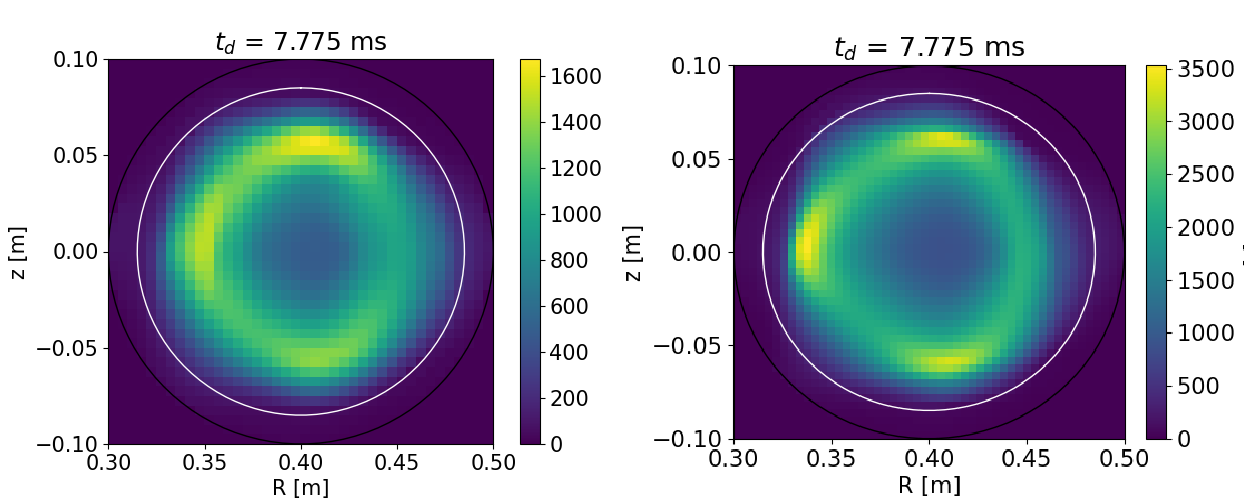 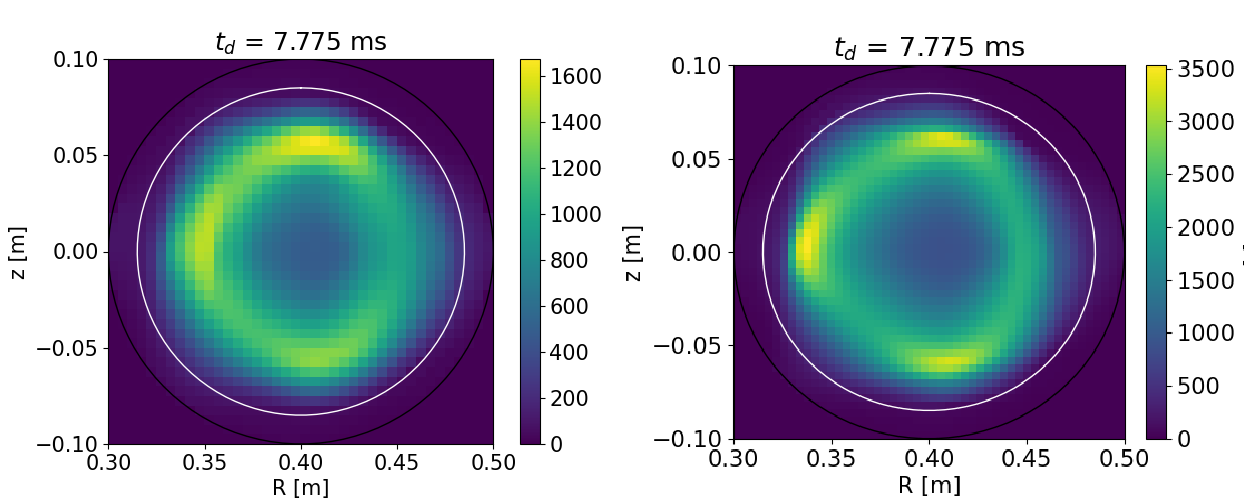 40x40
50x50
Parametr “kvality” výboje
Popisuje jak moc “dutá” a symetrická je rekonstrukce 
Symetrie maxim・(∑ Maxima ve všech směrech od středu/8)/Hodnota ve středu
Dutost a symetrie → větší číslo
Dutá rekonstrukce = horké plazma uprostřed (+ známka dobré rekonstrukce)
0-1
p=0.99
s=0.98
h=1.00
p=2.23
s=0.95
h=2.36
p=1.06 
s=0.52
h=2.00
#43608
param = 0.99
param = 2.23
param = 1.06
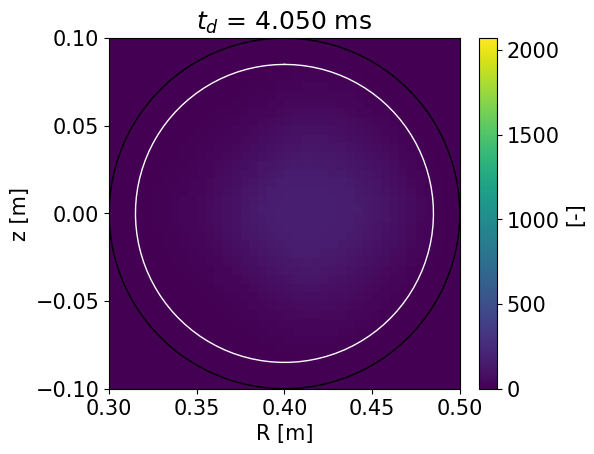 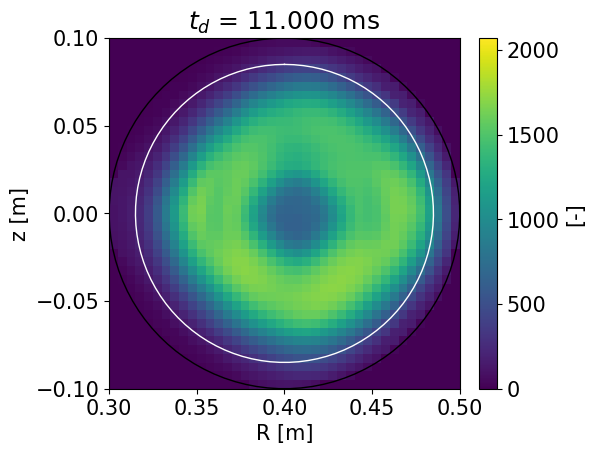 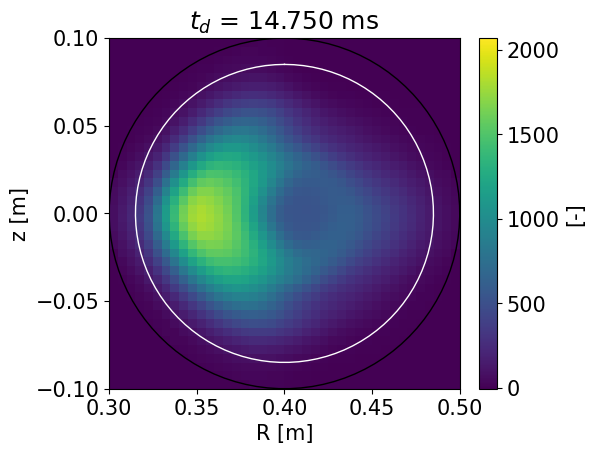 Automatizace na Abacu
funguje! (Diagnostics/FastCameras/Default-Tomo)
výpočetní fronta - task spooler (díky Markovi Tunklovi)
demonstrace (http://golem.fjfi.cvut.cz/shots/45972/)
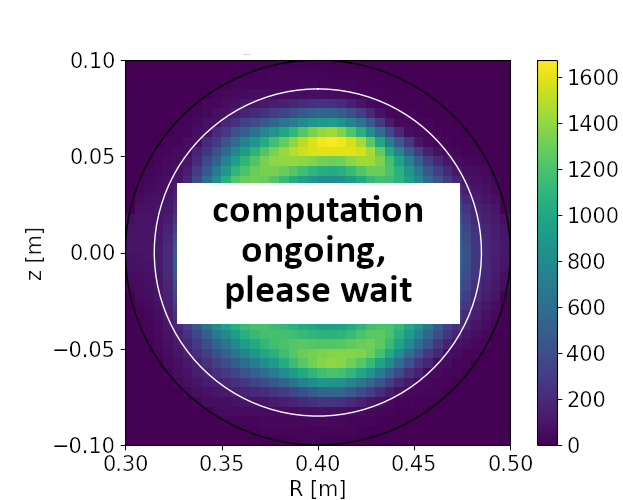 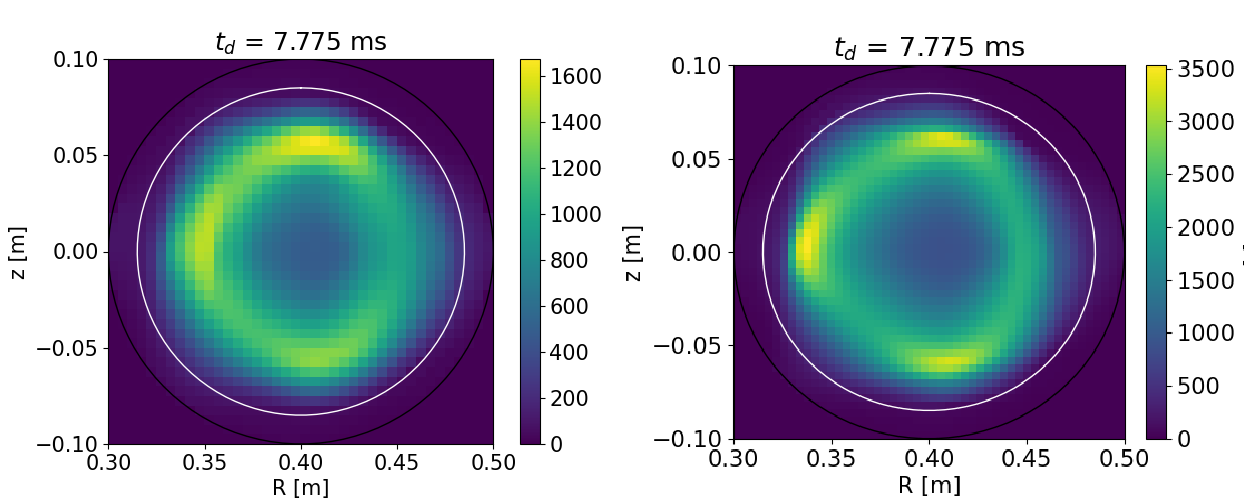 placeholder před dokončením
SUMTRAIC - detekce mag. ostrovů
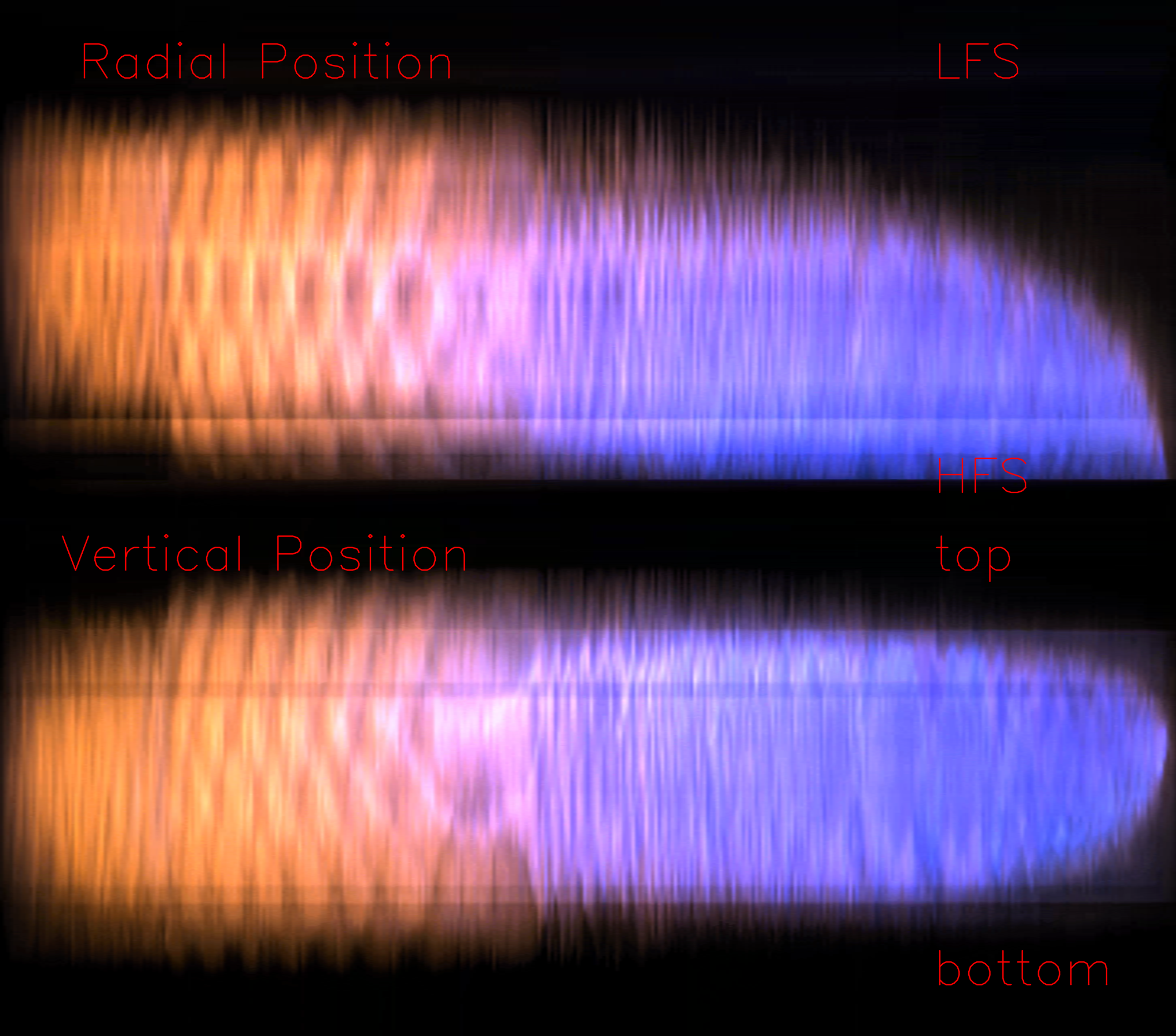 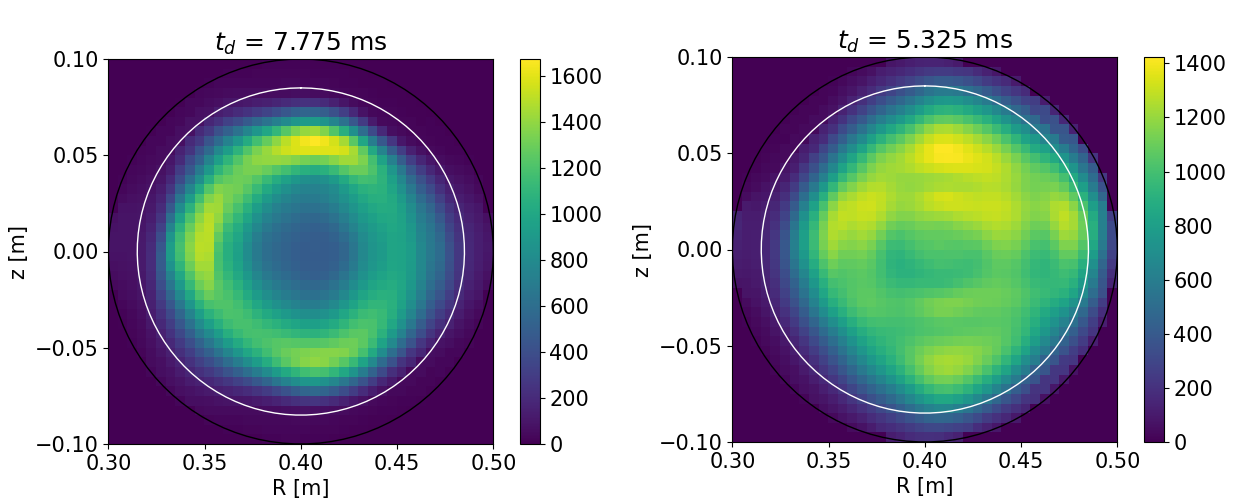 D
dobrá rekonstrukce
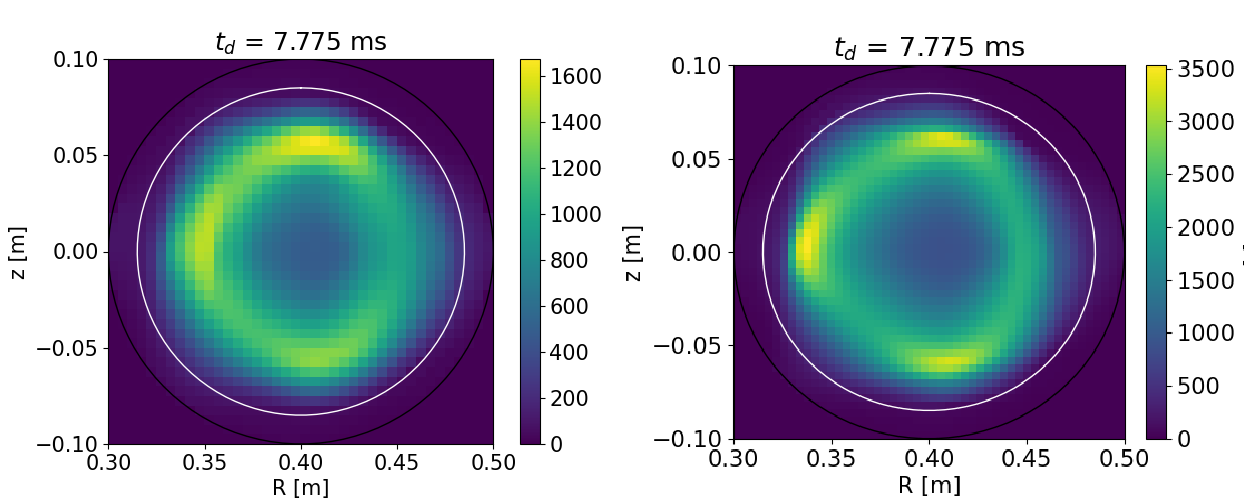 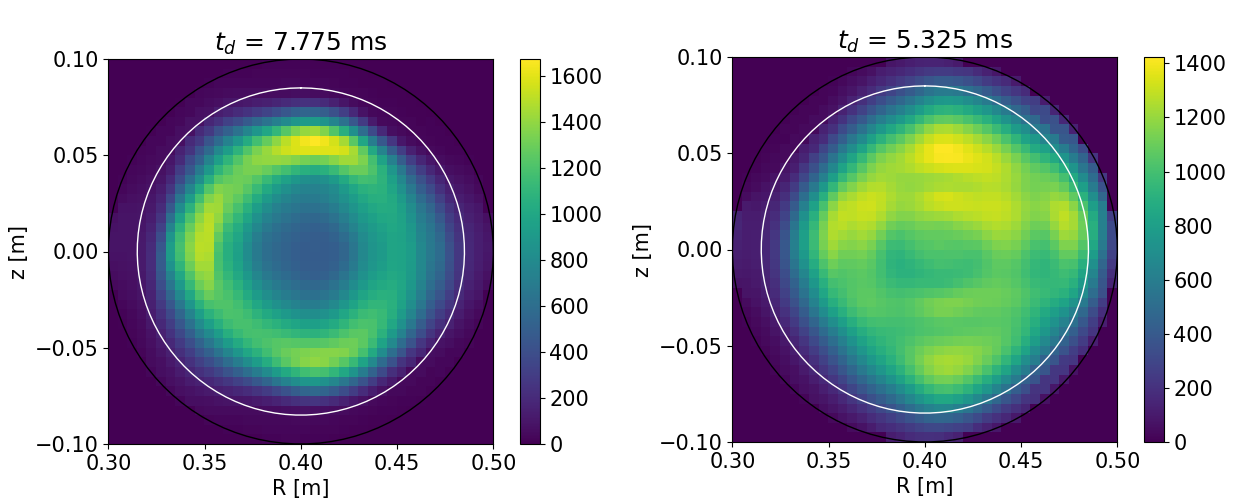 špatná rekonstrukce
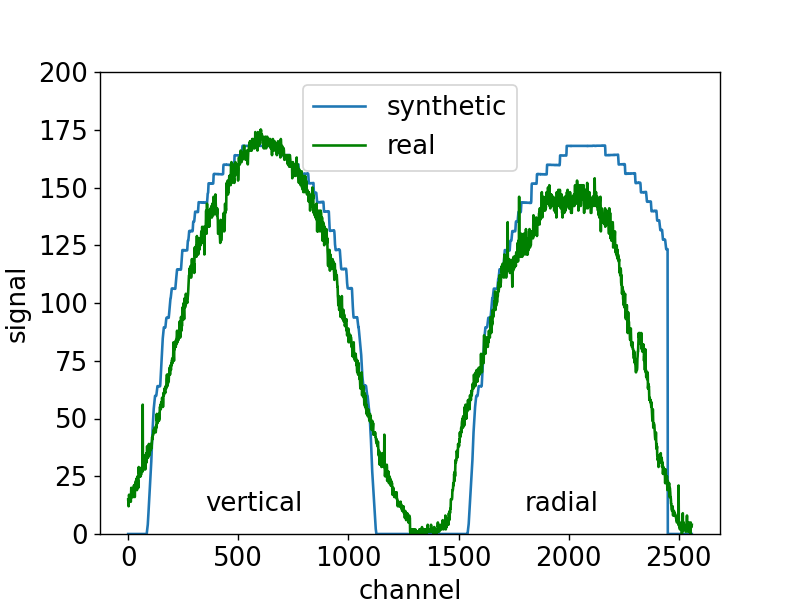 Vliv odrazů
Odrazy - problém při silně lokálním záření
Snaha o kalibraci přes doutnavý výboj
neúspěšná
Možnost pro budoucnost - ray tracing
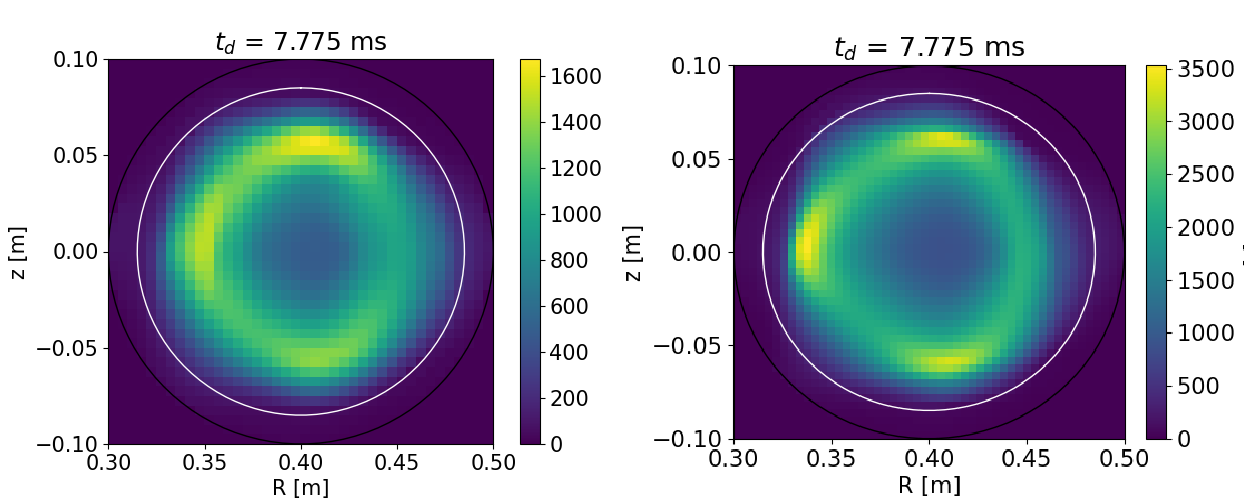 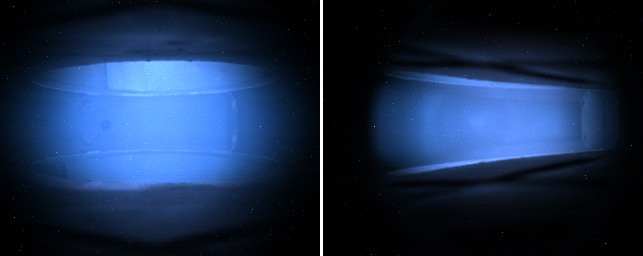 porovnání reálného a syntetického signálu
fotky doutnavého výboje
TODO a problémy
Odrazy
Další algoritmy - BoB (J. Cavalier), SVD [1], neuronová síť - Sary Abbasi [2]
Zahrnutí magnetické rekonstrukce - Petr Mácha, Matyáš Pokorný 

Interpretace, věda, využití,...
M. HÖLZL, 2010. PhD Thesis.
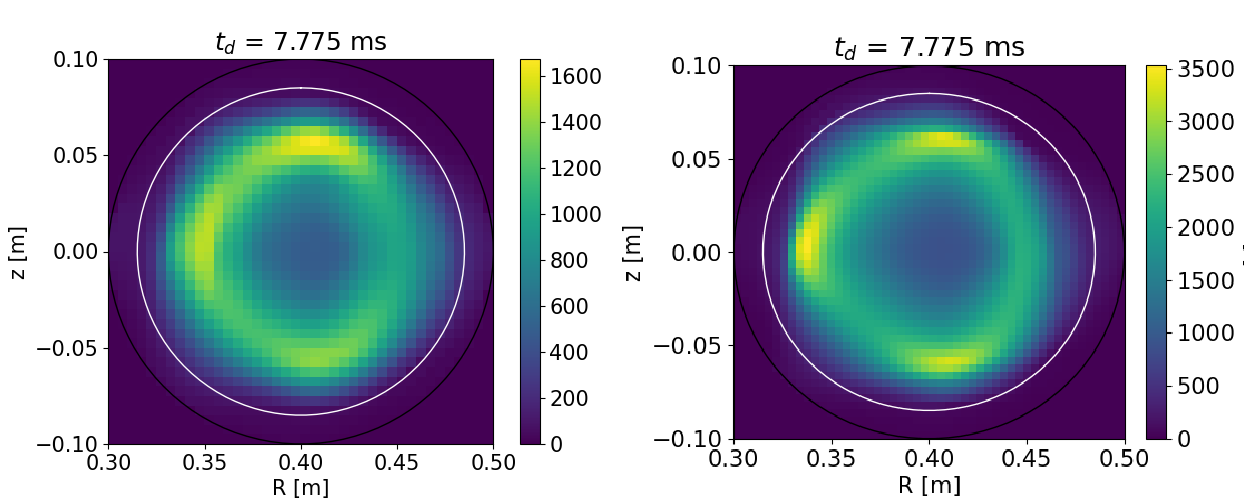 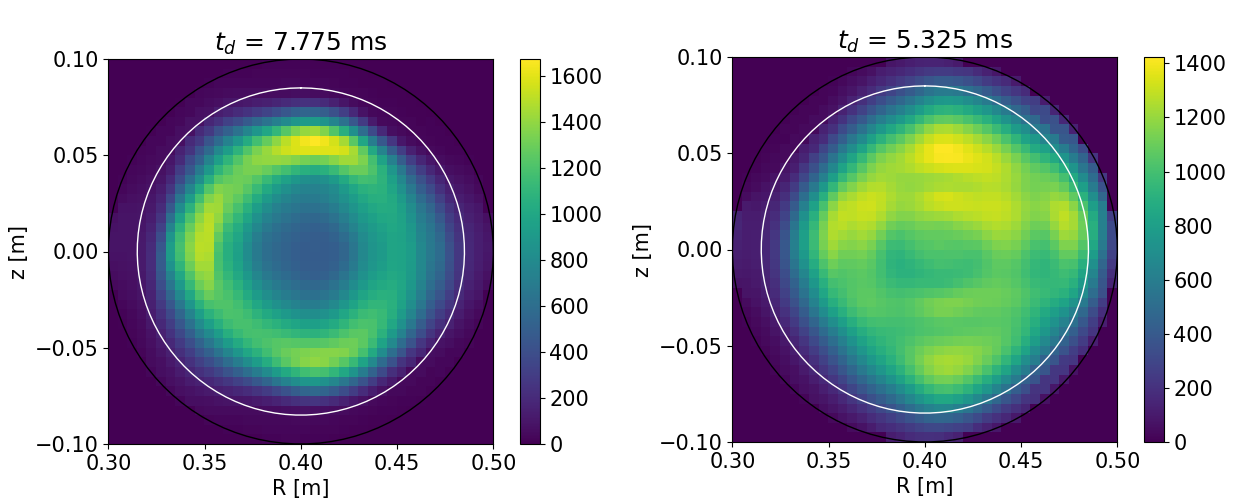 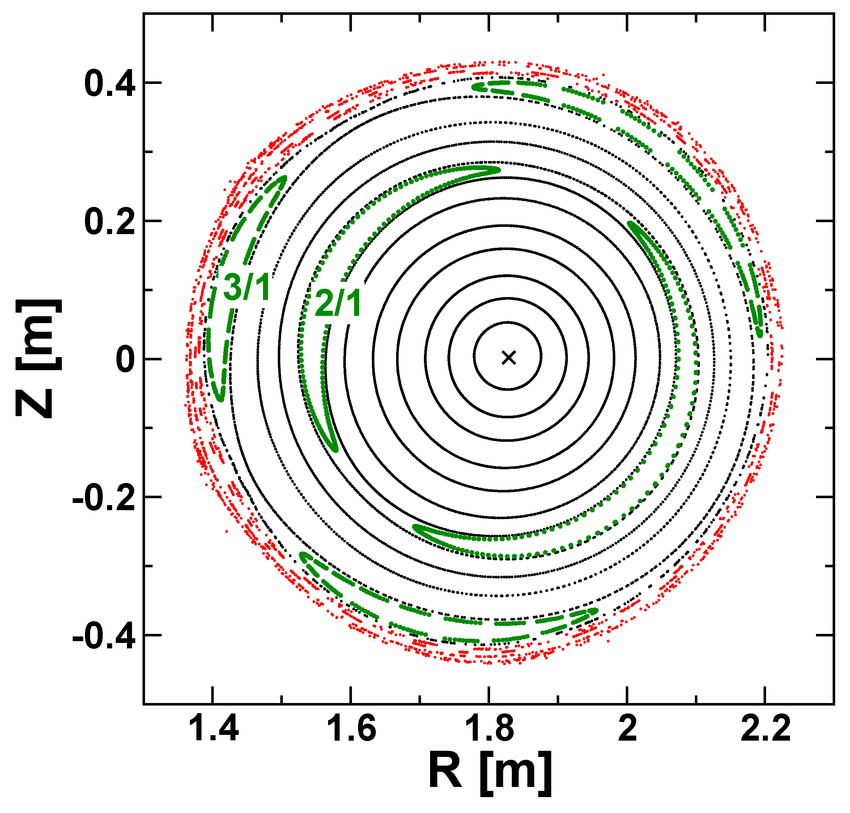 [3]
Závěr
Tomografie na tokamaku GOLEM 

Automatizovali jsme tomografii viditelného záření na tokamaku GOLEM
#43608
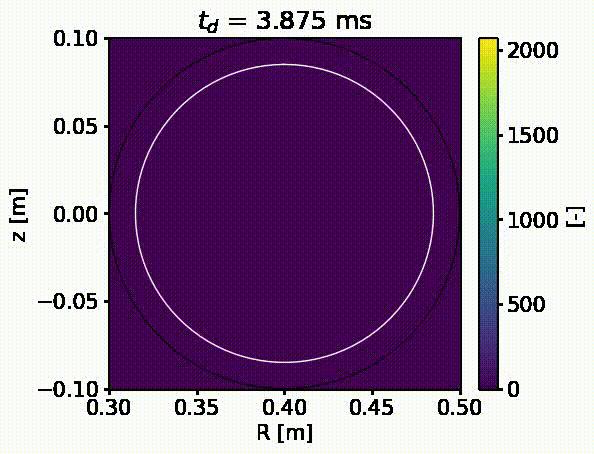 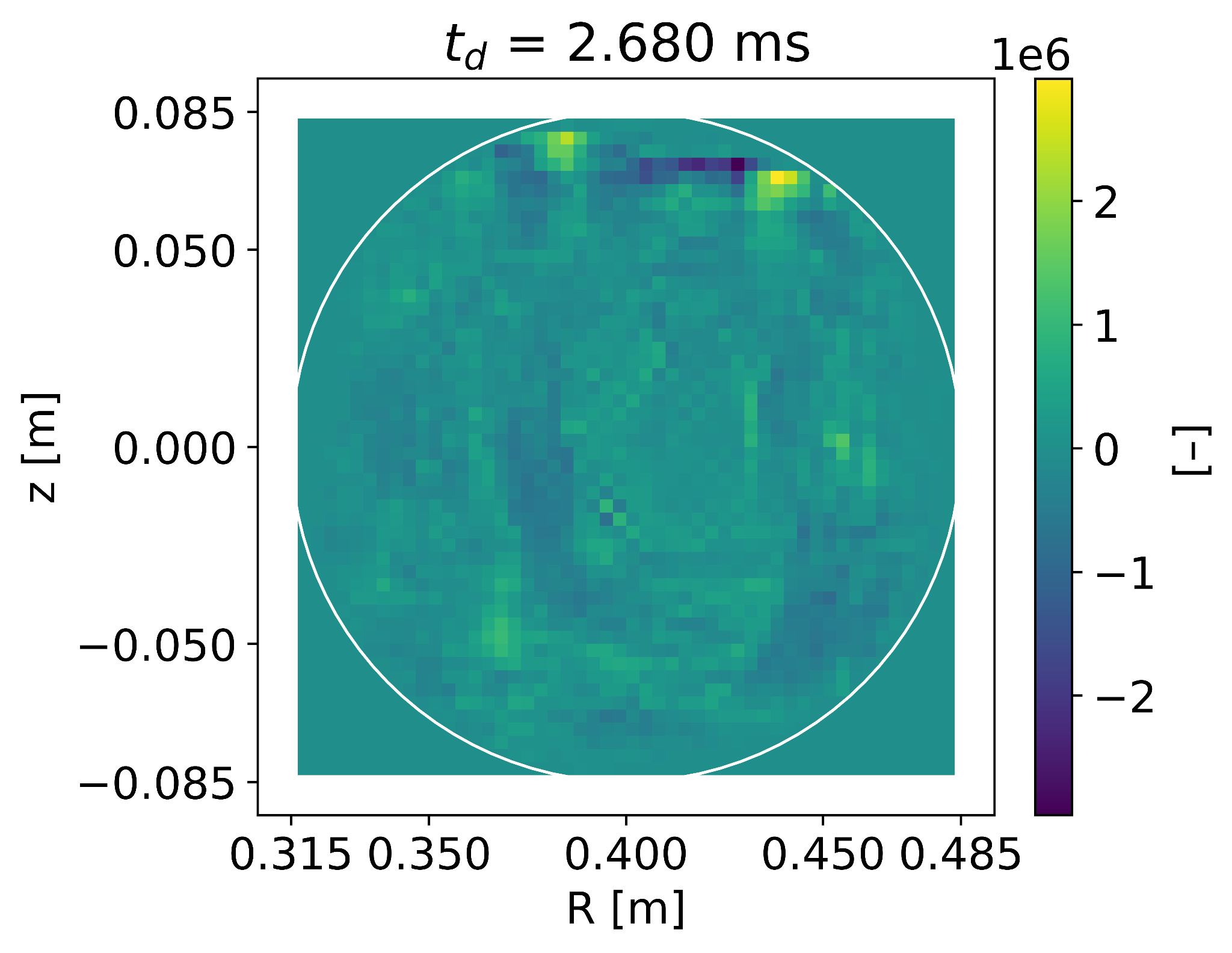 Počátek :)
Zdroje
[1] SVOBODA, J. et al. Tomotok: Python package for tomography of tokamak plasma radiation. Journal of Instrumentation. 2021, 16 (C12015)
[2] ABBASI, S. et al. Artificial Neural Network-Based Tomography Reconstruction of Plasma Radiation Distribution at GOLEM Tokamak. J Fusion Energ 43, 64 (2024). https://doi.org/10.1007/s10894-024-00458-z
[3] HÖLZL, M. Diffusive Heat Transport across Magnetic Islands and Stochastic Layers in Tokamaks. PhD Thesis. 2010. Technical University Munich. https://nbn-resolving.org/urn/resolver.pl?urn:nbn:de:bvb:91-diss-20100204-820982-1-3
Parametr - kód
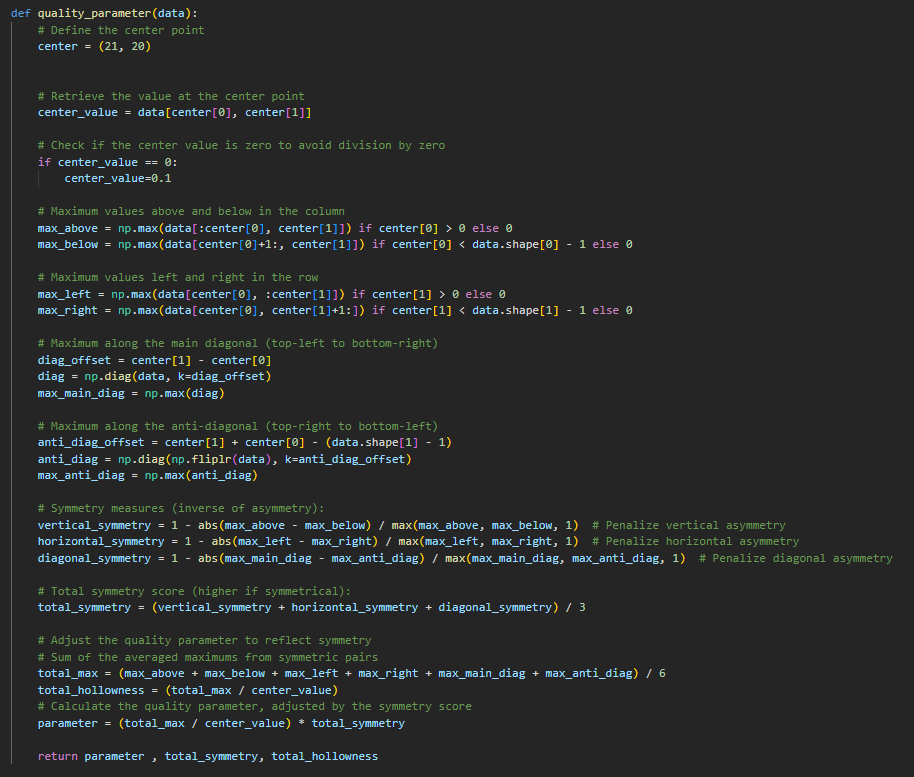 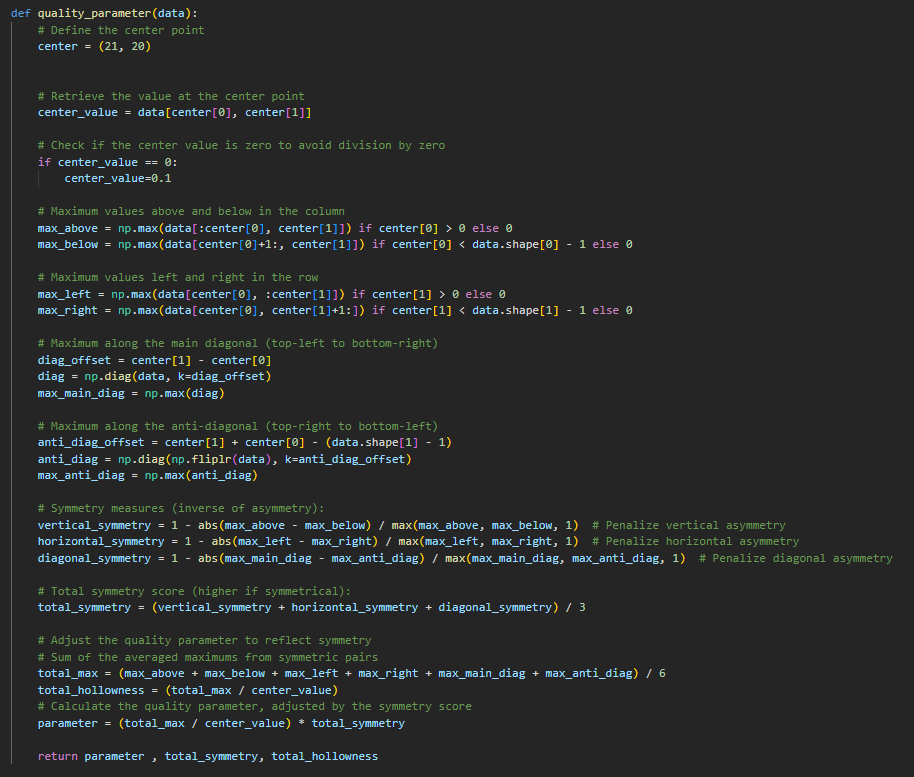